ATAI
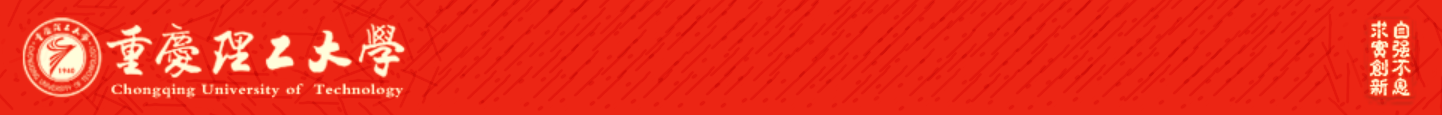 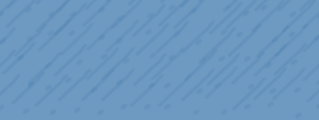 Chongqing University of Technology
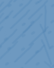 Advanced Technique of Artificial  Intelligence
Chongqing University of Technology
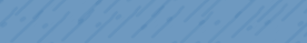 Frequency Enhanced Hybrid Attention Network for Sequential
Recommendation
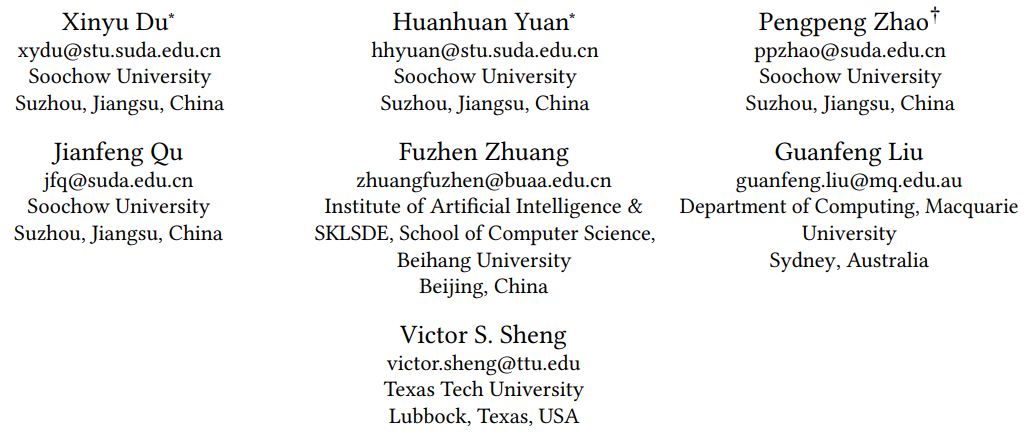 —— SIGIR 2023
2023.12.10 •  ChongQing
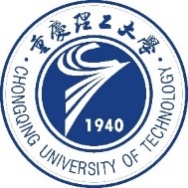 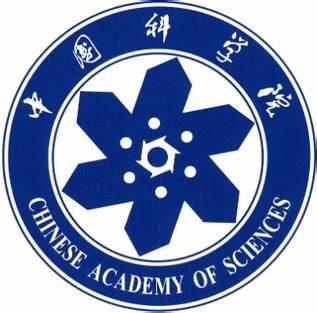 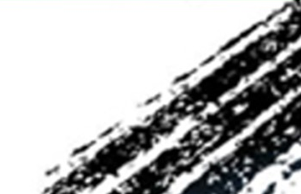 Reported by Peng Shan
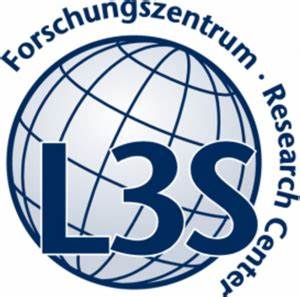 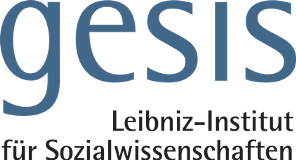 1
Motivation
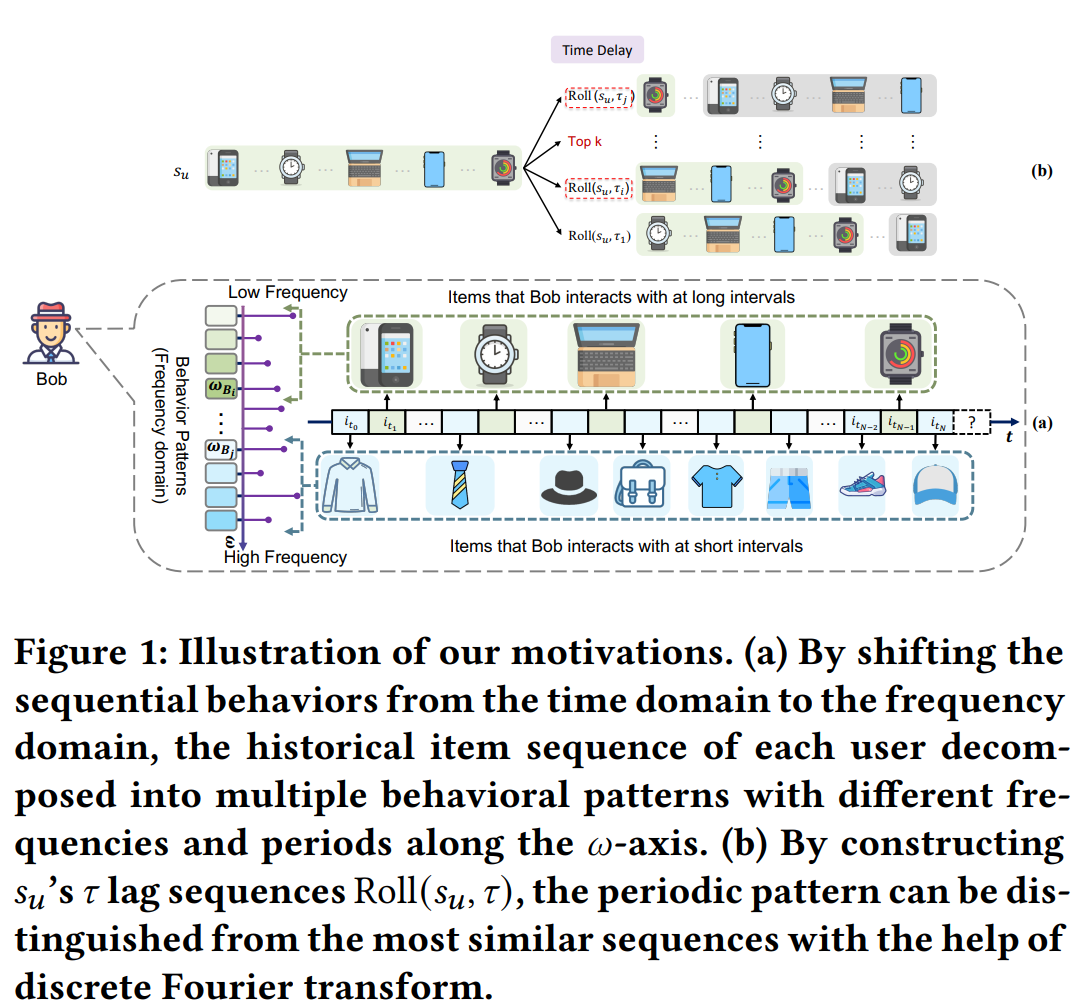 （1）Self-attention used in current Transformer based models is constantly a low-pass filter, which continuously erases high-frequency information。The models almost process the historical interactions from the perspective of the time domain, but seldom consider tackling this challenge in the frequency domain。

（2）Moreover, users’ behaviors on the Internet tend to show certain periodic trends，it is difficult to find the periodic behavior patterns hidden in the sequence by directly calculating the overall attention scores of items in the time domain。
Method
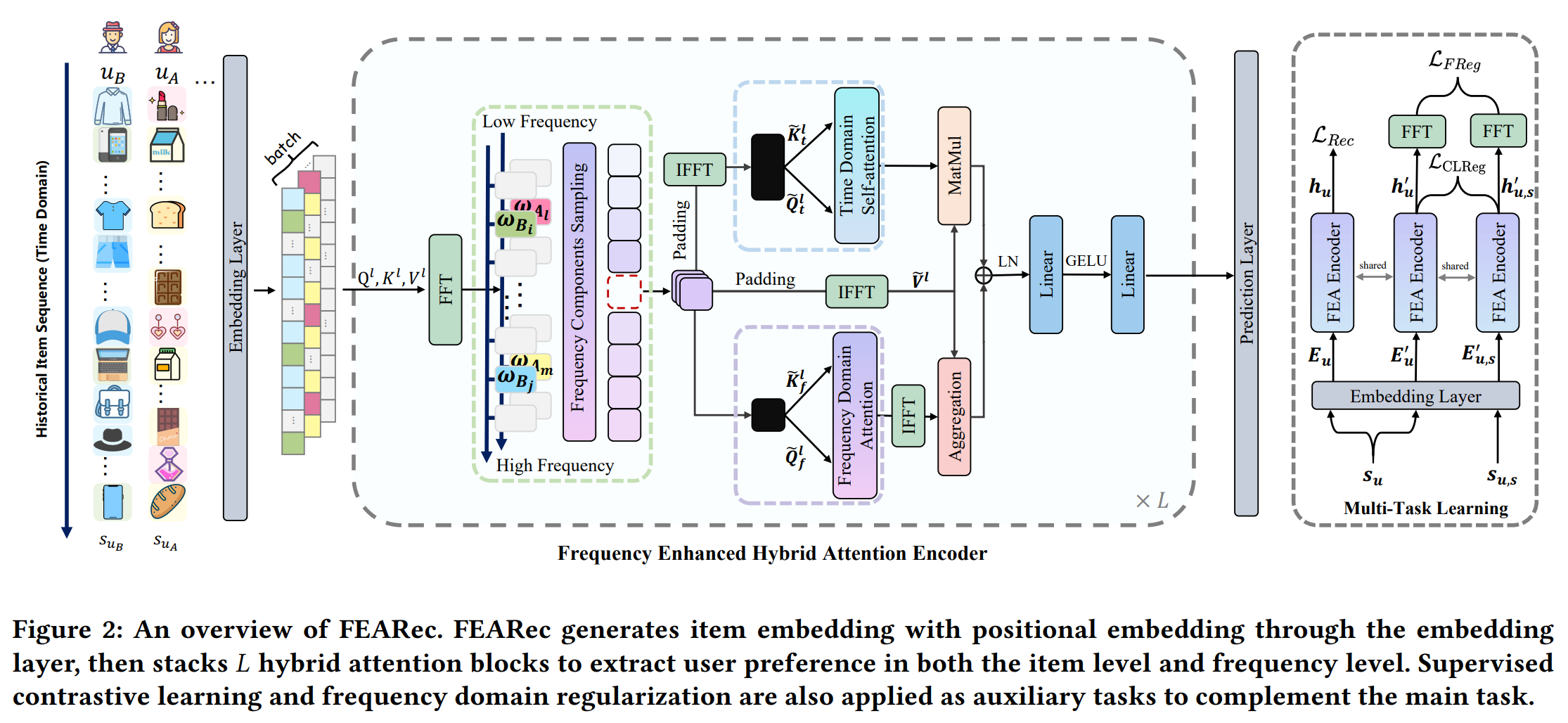 Method
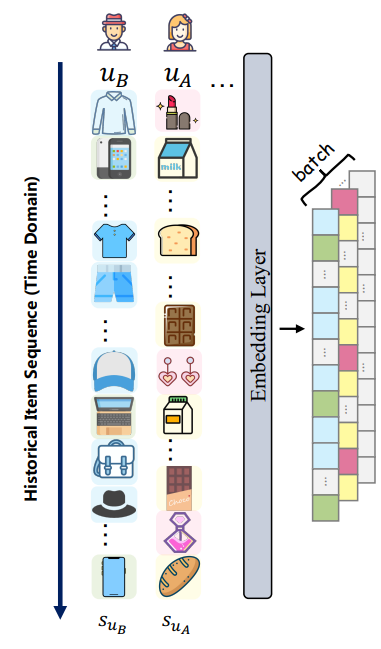 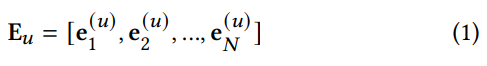 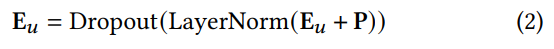 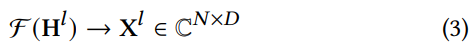 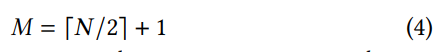 Method
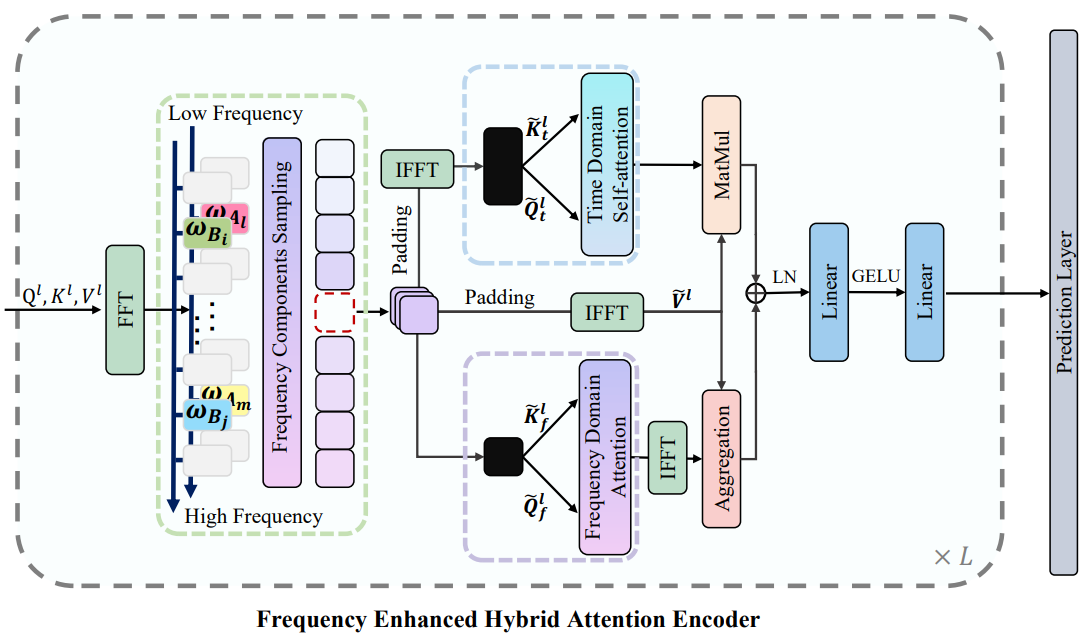 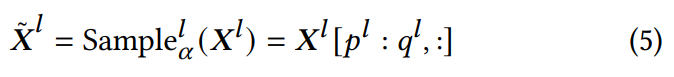 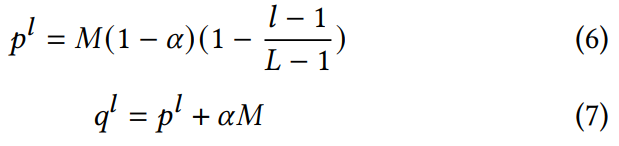 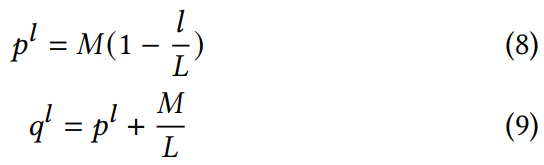 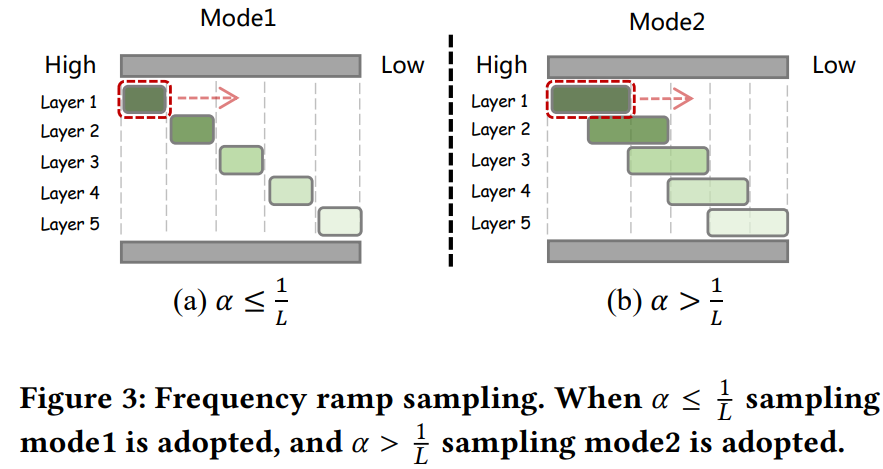 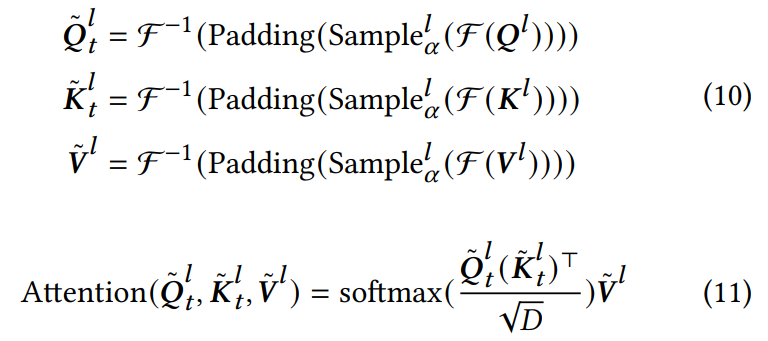 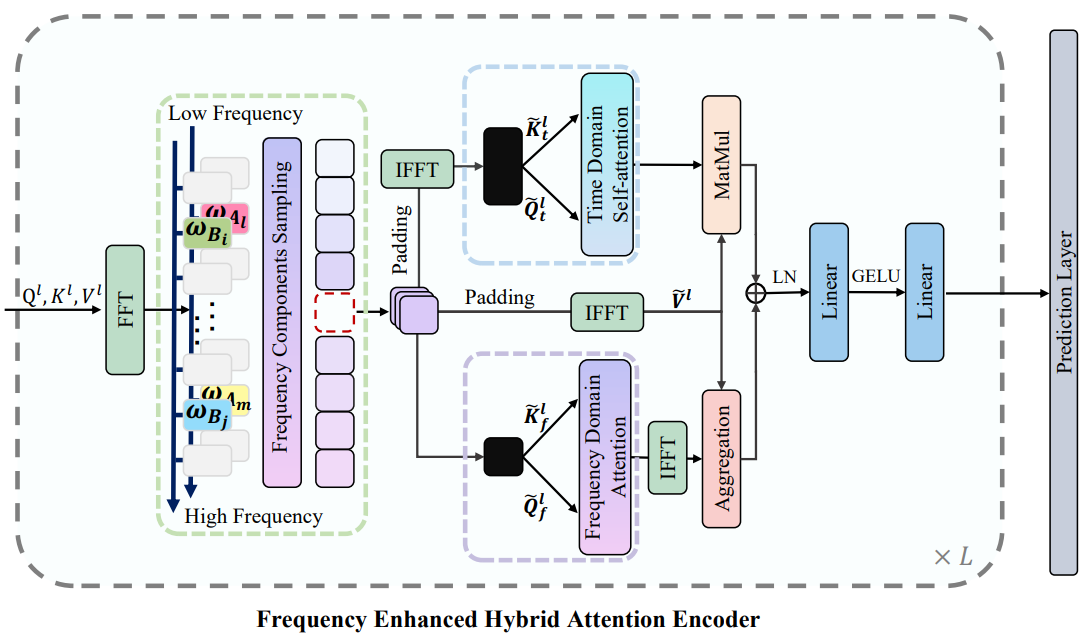 Method
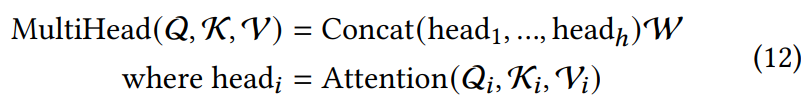 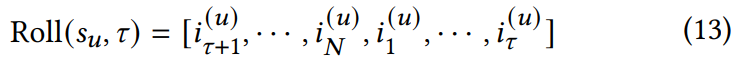 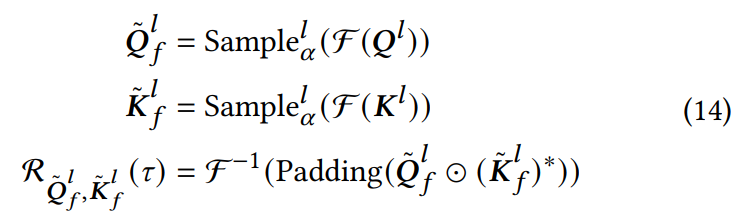 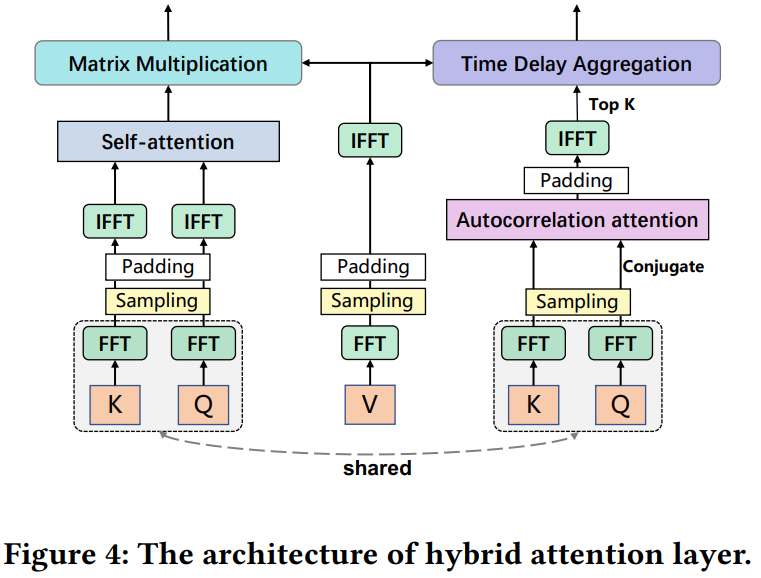 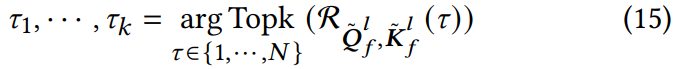 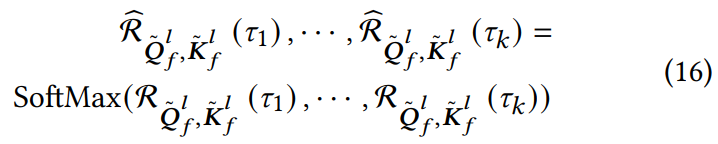 Method
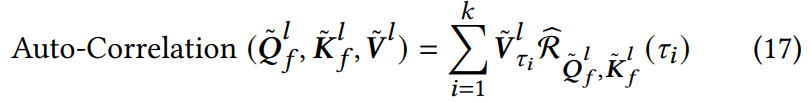 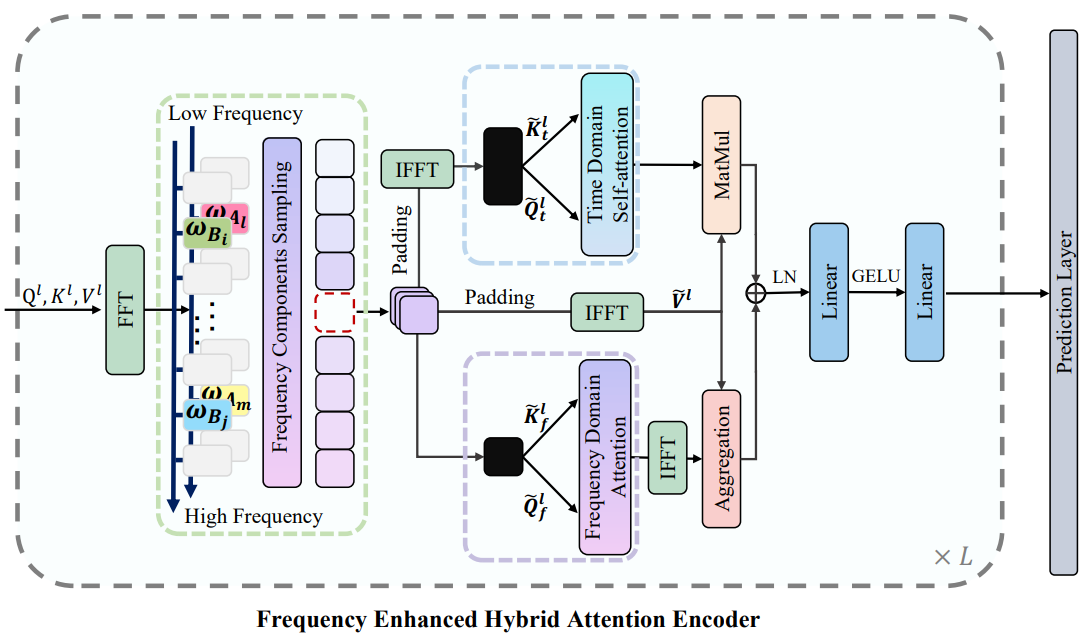 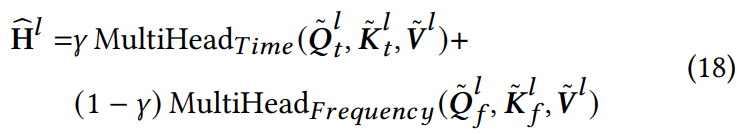 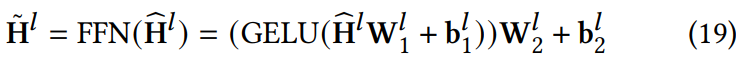 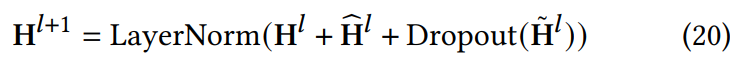 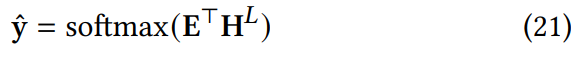 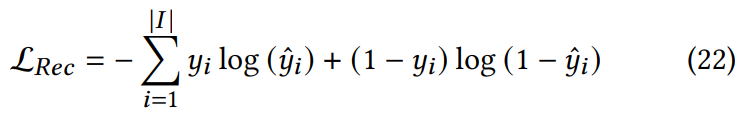 Method
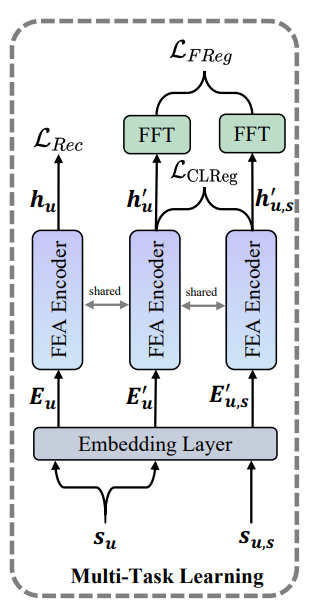 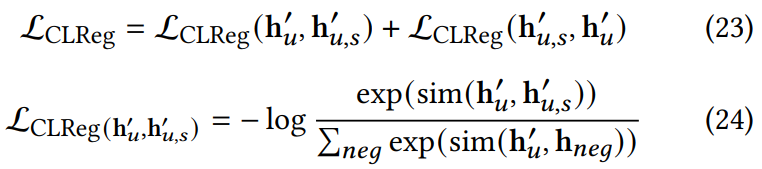 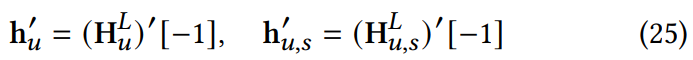 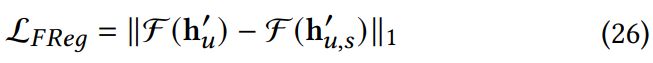 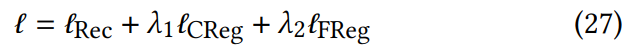 Experiments
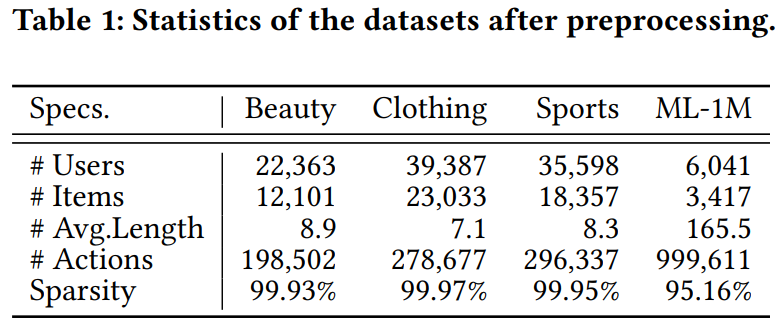 Experiments
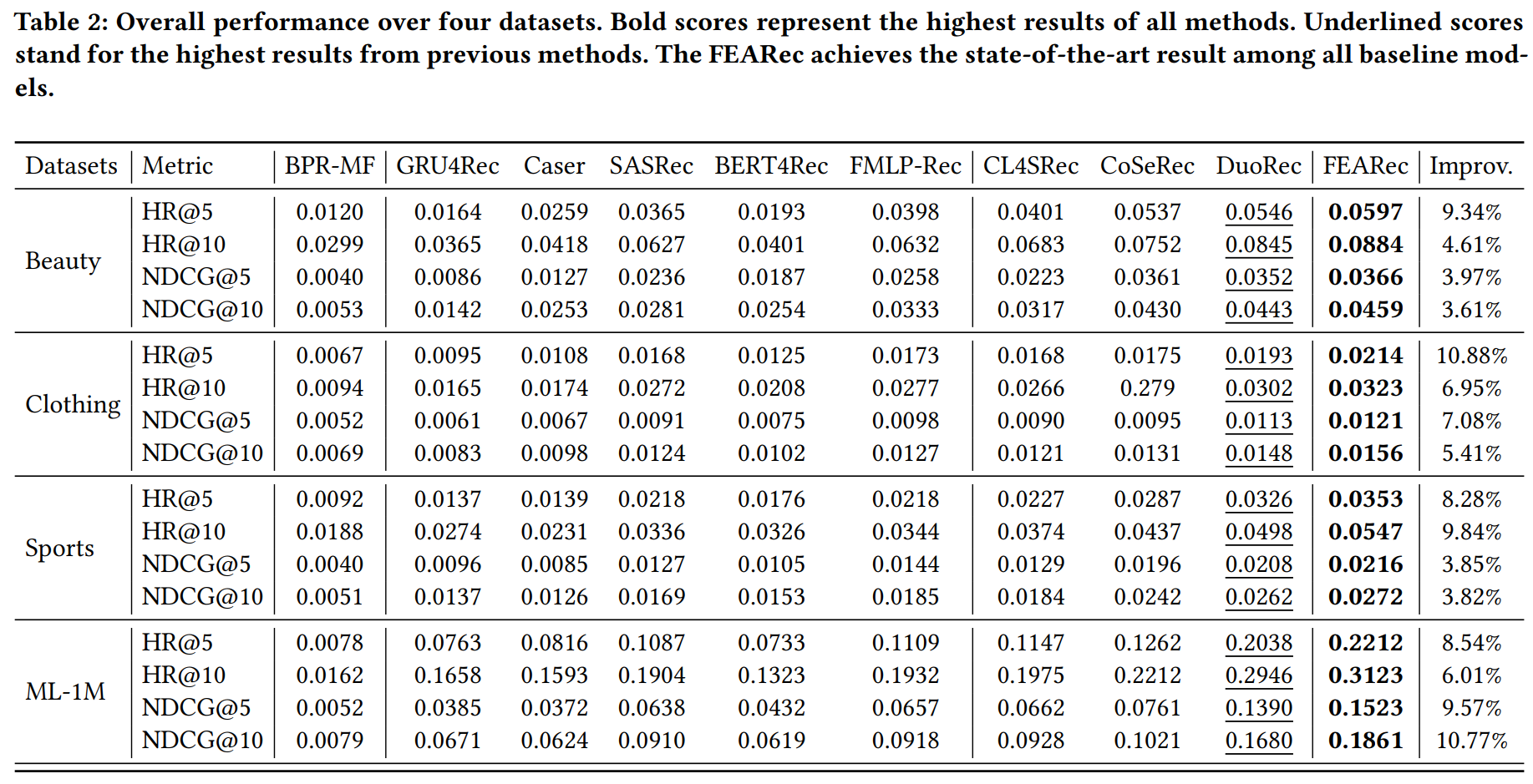 Experiments
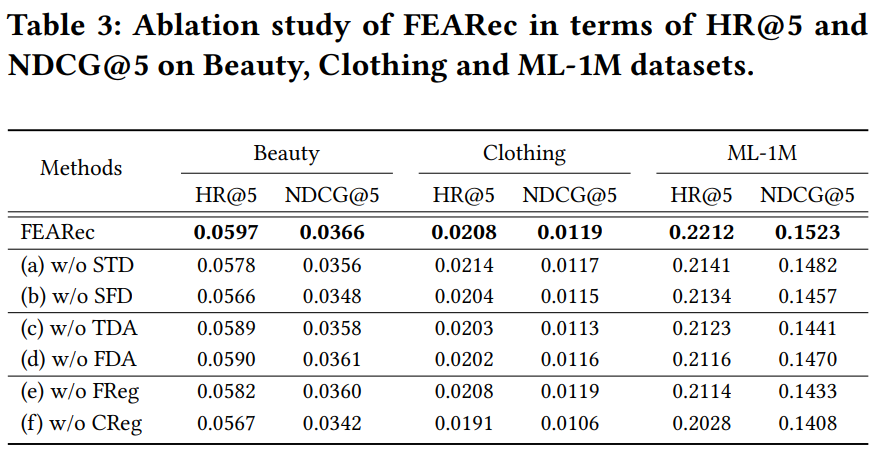 Experiments
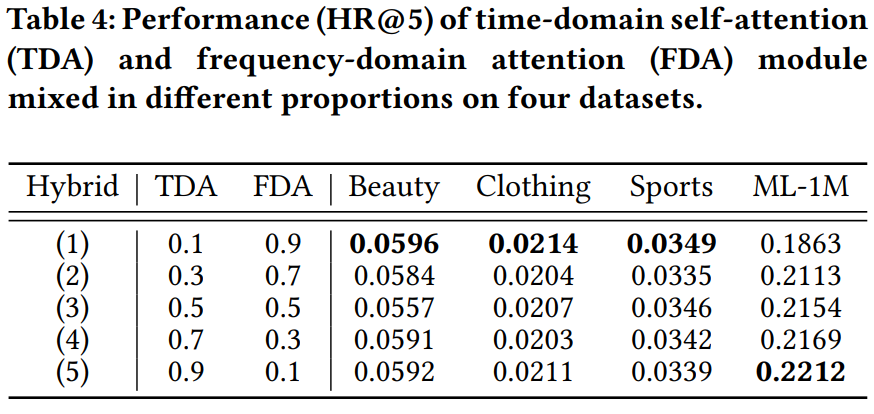 Experiments
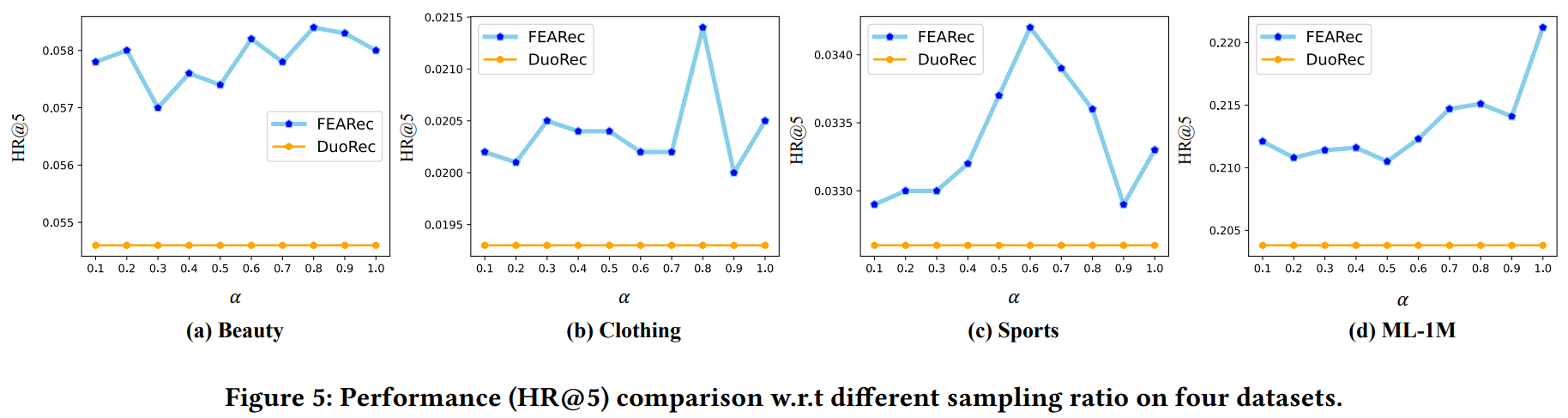 Experiments
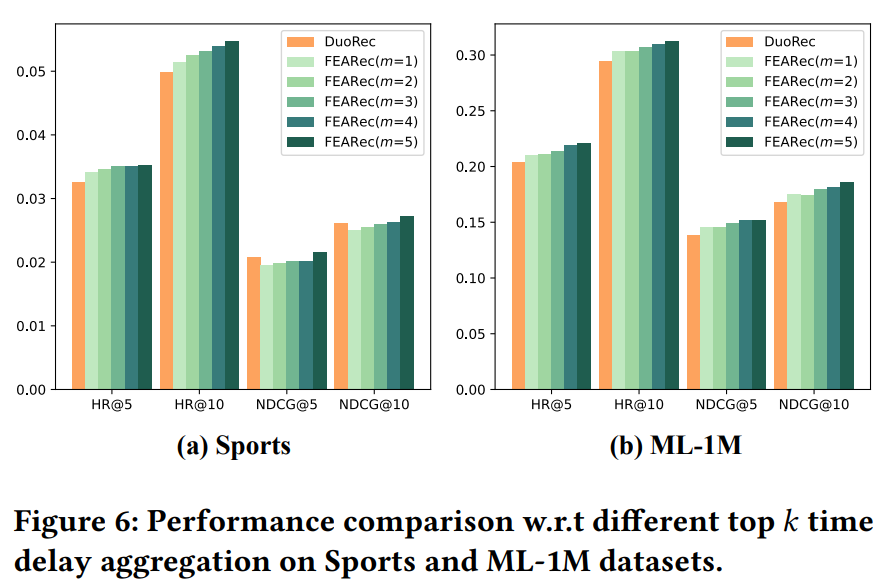 Experiments
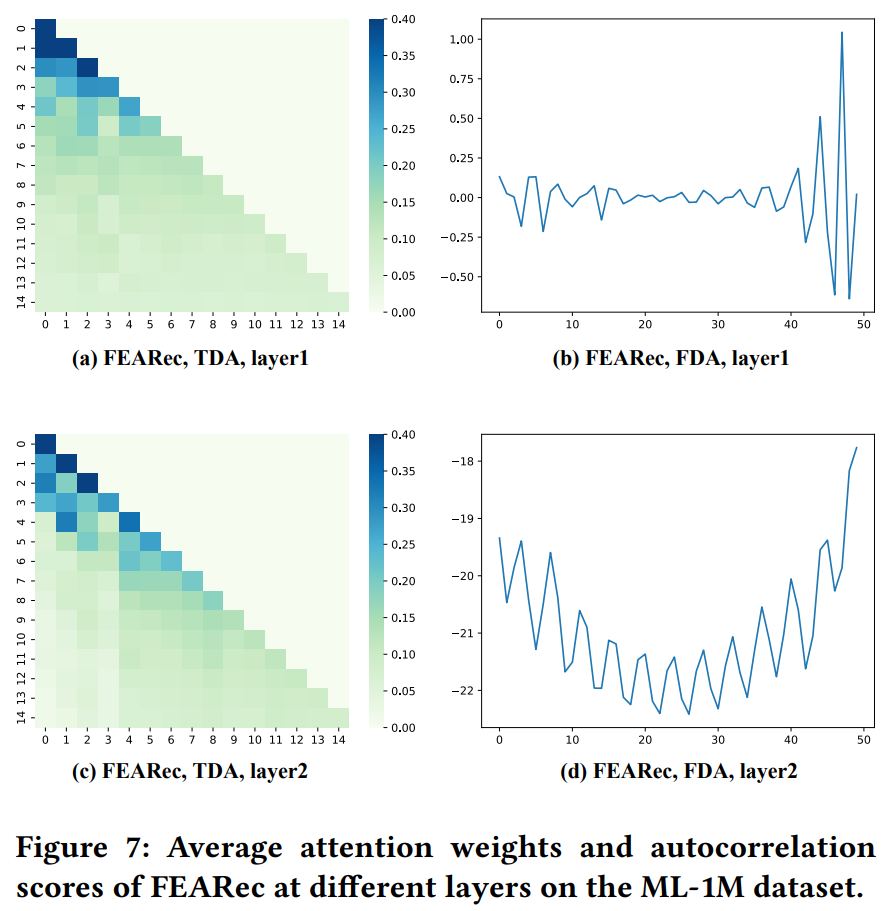 Thanks!